Муниципальное бюджетное общеобразовательное учреждение
«Средняя общеобразовательная школа № 118 г. Челябинска»
Теория игр. Поиск выигрышной стратегии (задания 19-21 ГЕГЭ). Моделирование в электронных таблицах
Семикина Людмила Ивановна, учитель информатики
[Speaker Notes: Здравствуйте!
Представляю вашему вниманию  одно из возможных решений в оказании помощи выпускникам при подготовке к ОГЭ по информатике:  Онлайн курс итогового повторение по предмету информатика по программе основного общего образования.]
За один ход игрок может добавить в одну из куч (по своему выбору) два камня или увеличить количество камней в куче в два раза. Игра завершается в тот момент, когда суммарное количество камней в кучах становится не менее 59. Победителем считается игрок, сделавший последний ход, т.е. первым получивший такую позицию, при которой в кучах будет 59 или больше камней. В начальный момент в первой куче было 5 камней, во второй куче – S камней; 1 ≤ S ≤ 53.
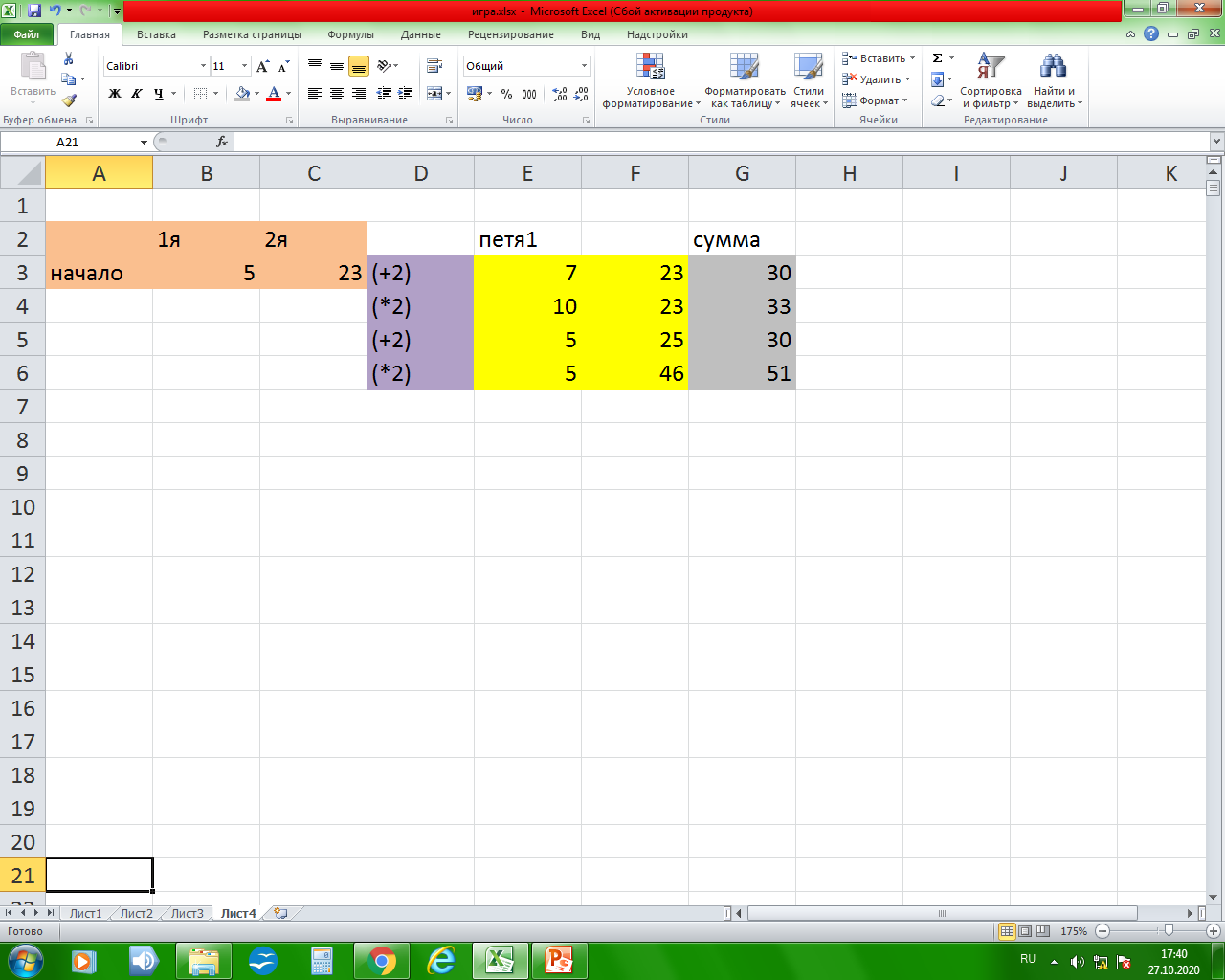 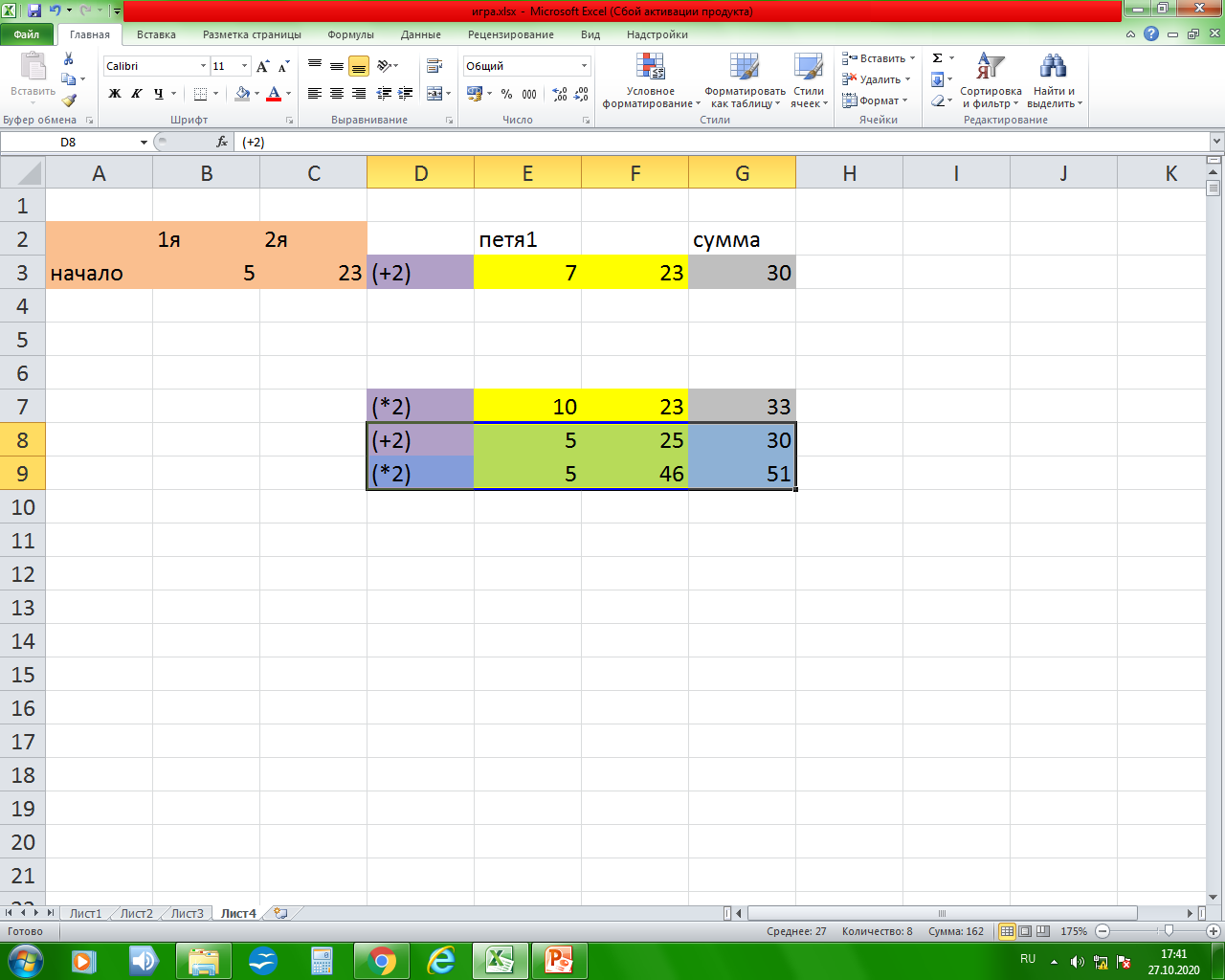 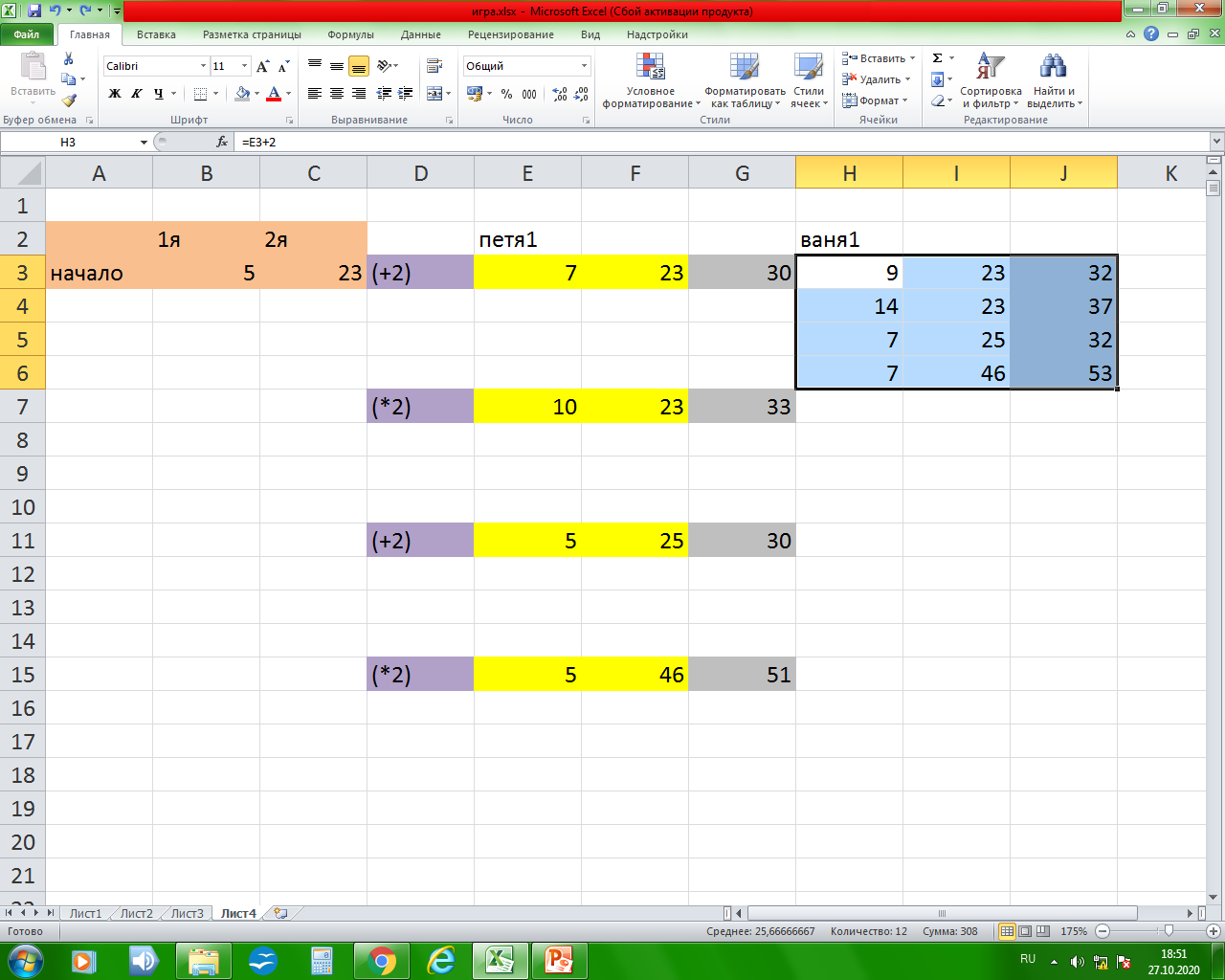 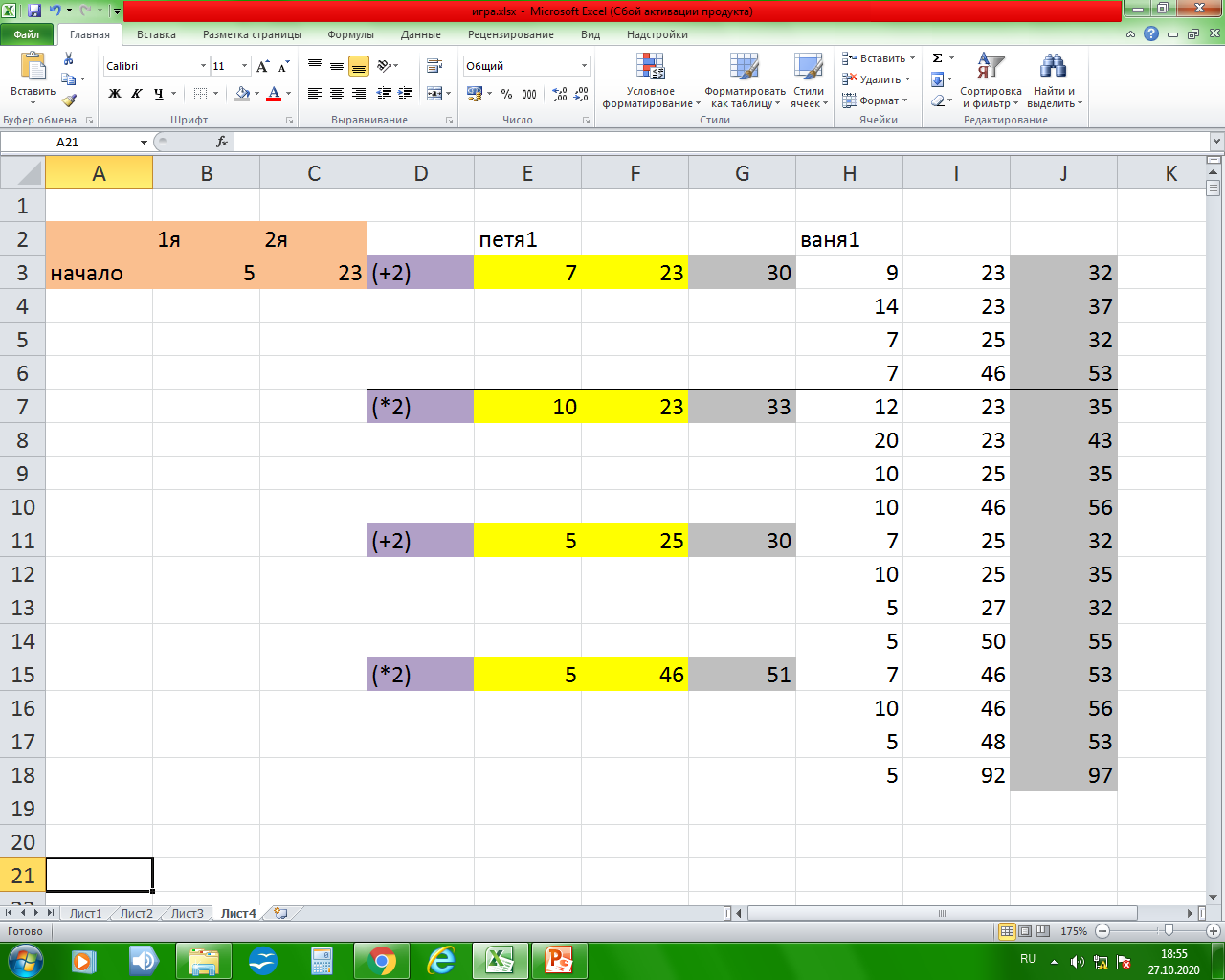 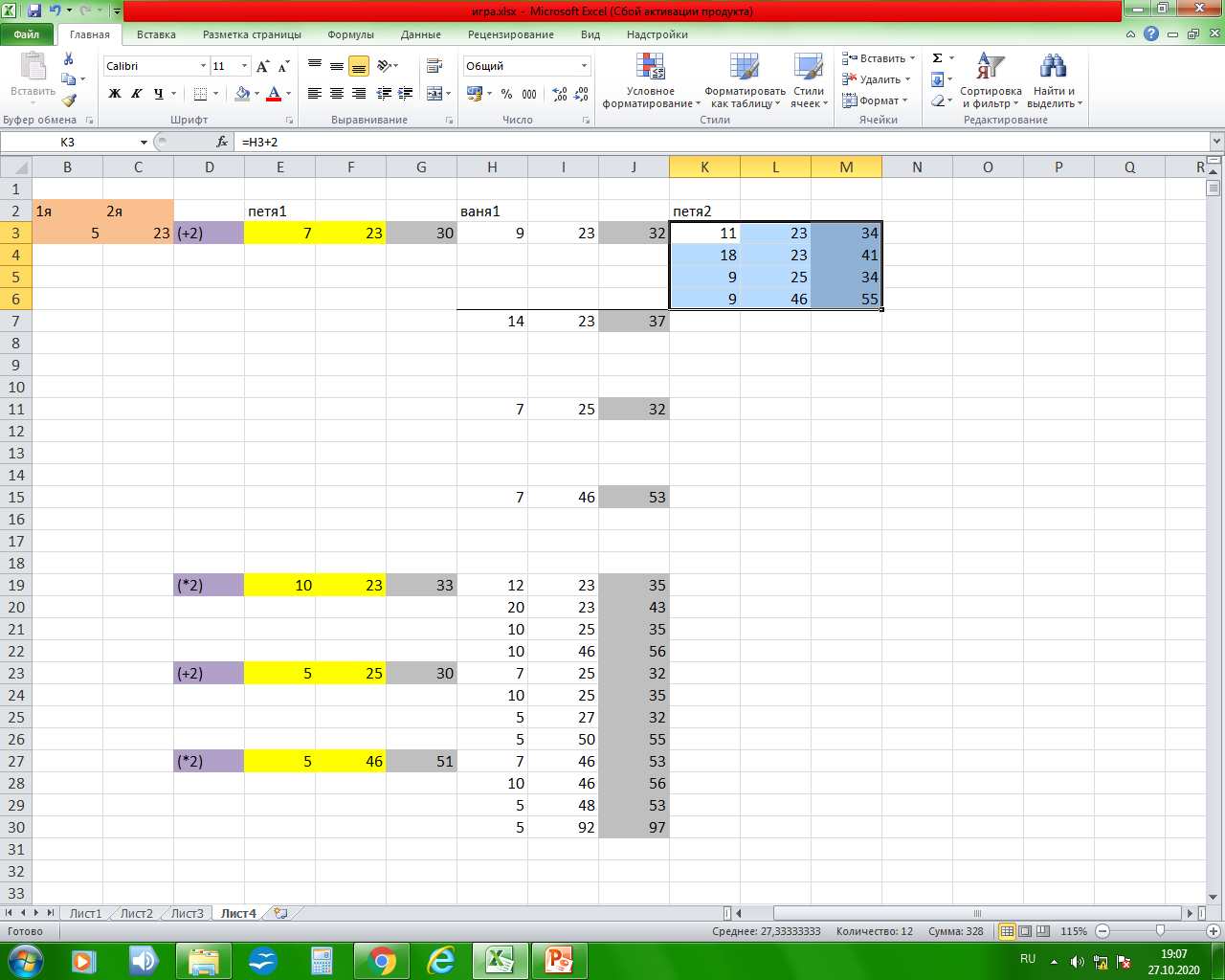 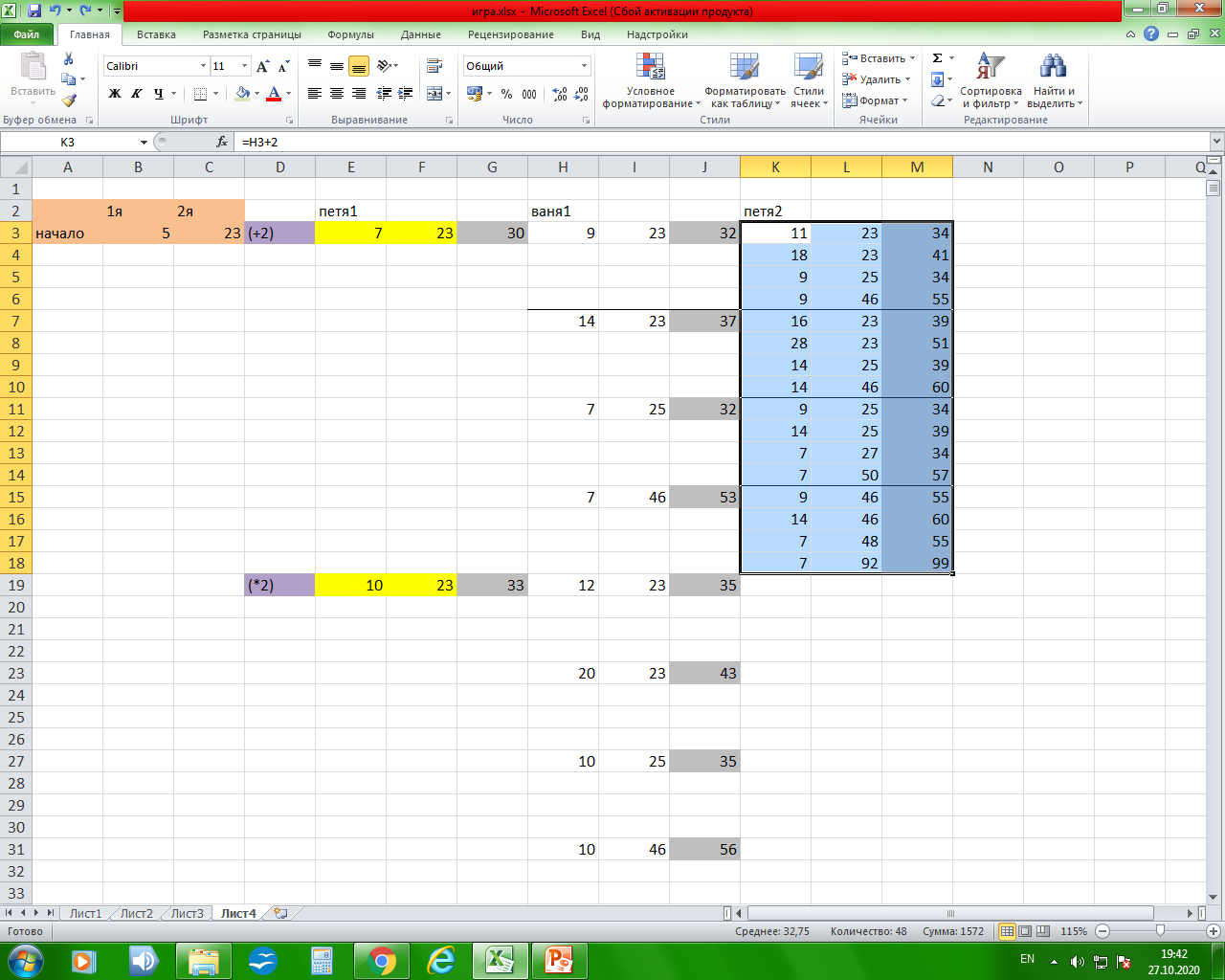 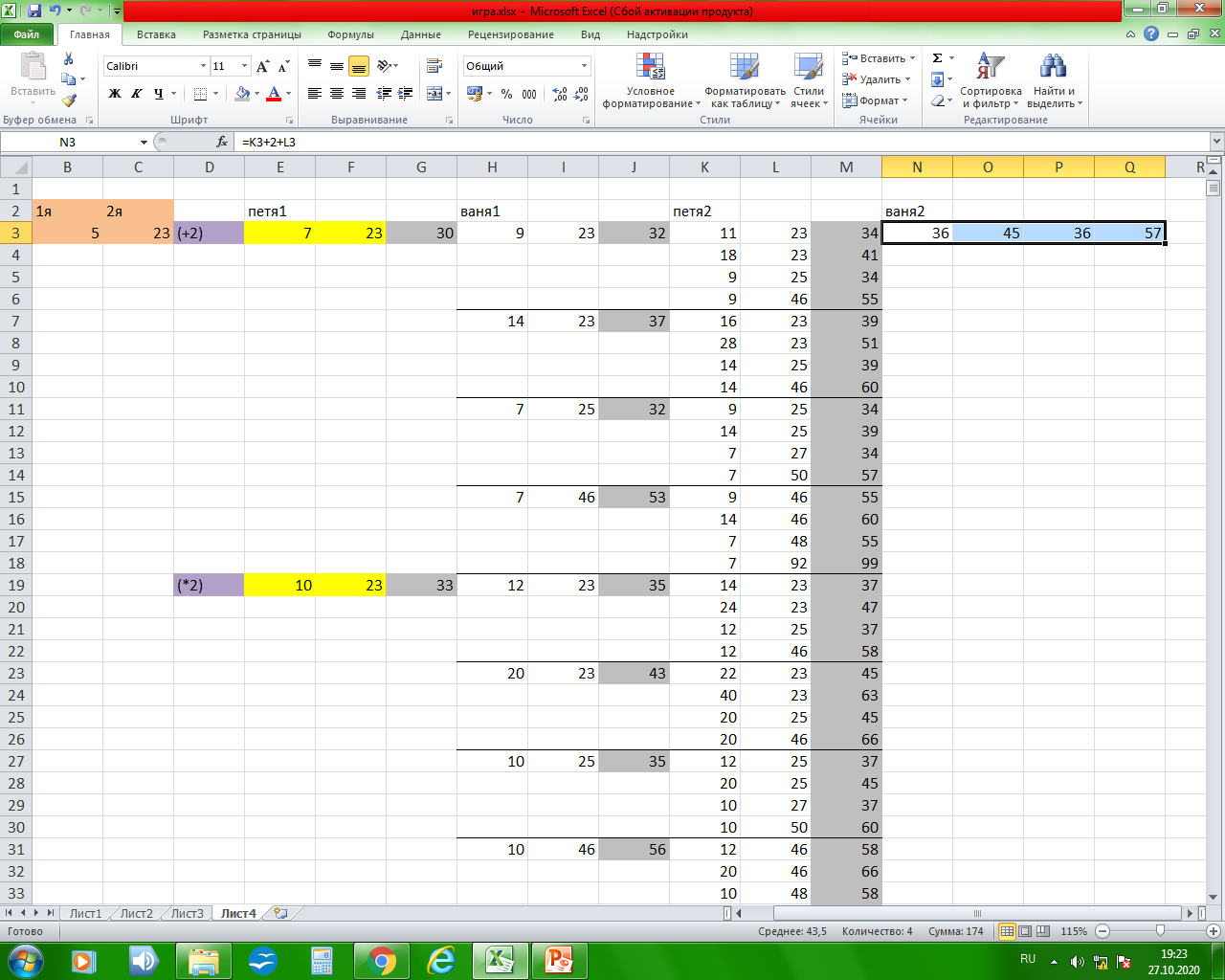 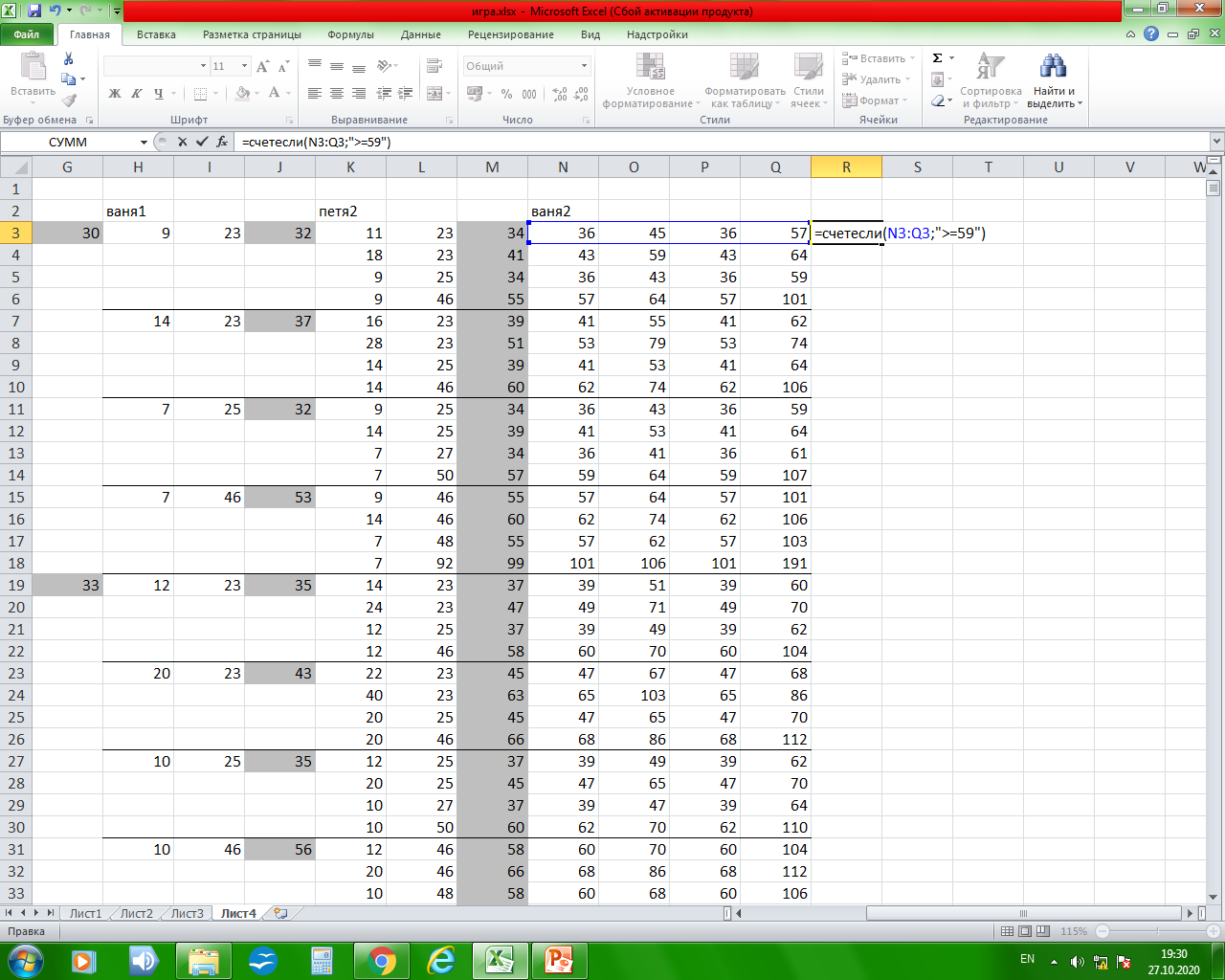 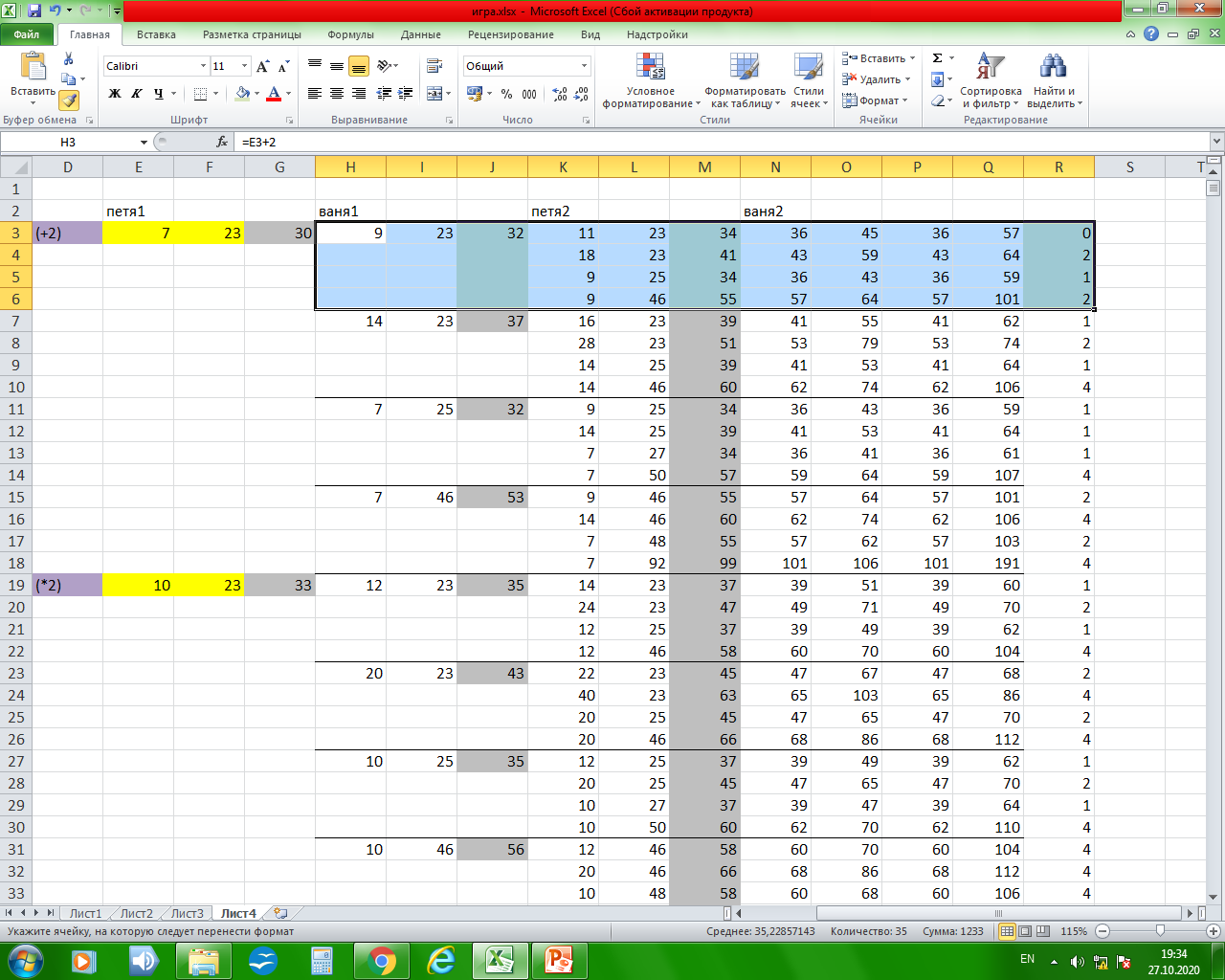 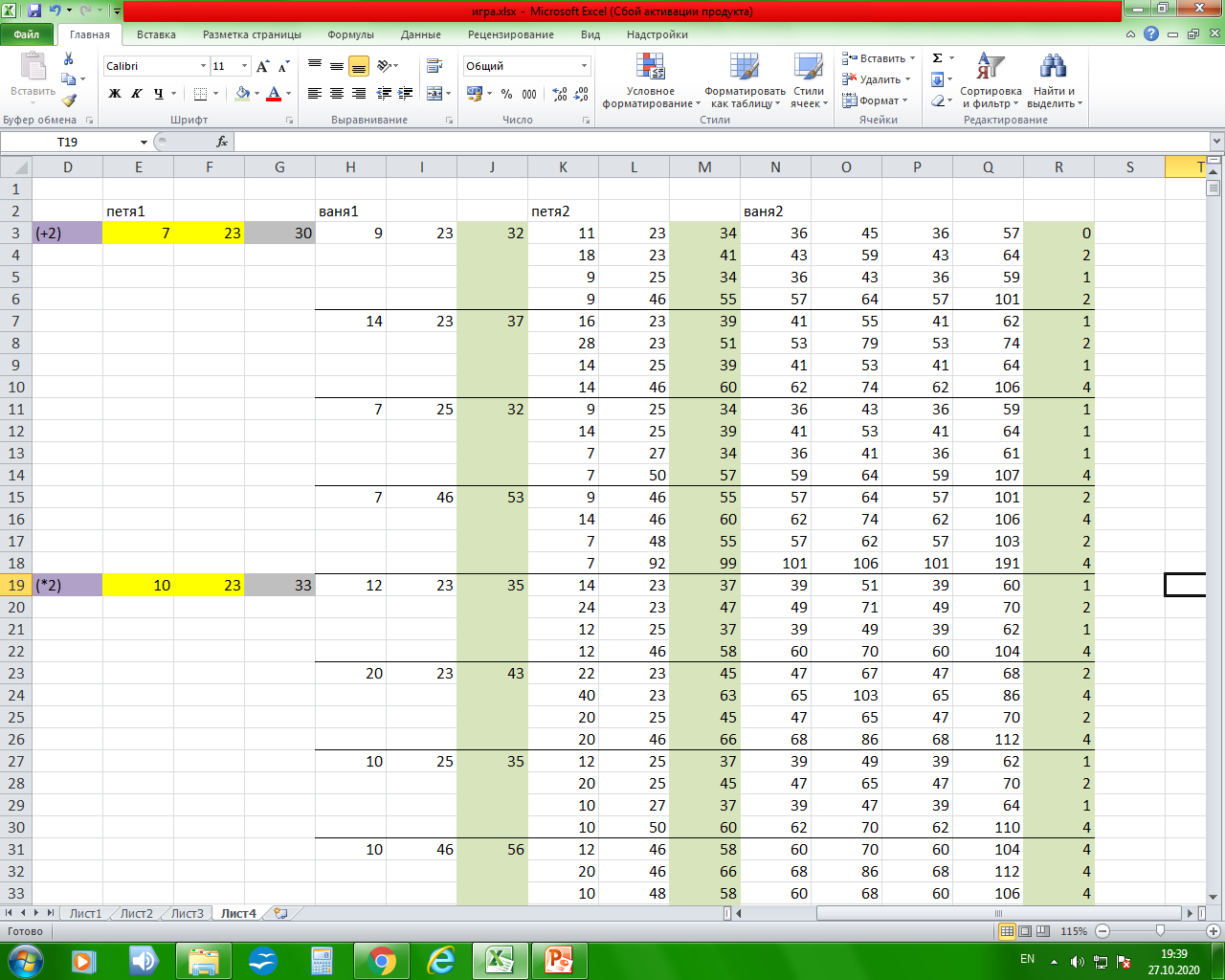 Задание 19. 
Известно, что Ваня выиграл своим первым ходом после неудачного первого хода Пети. Укажите минимальное значение S, когда такая ситуация возможна.
59-5=54
54:2=27
27:2=14
Задание 20. 
Найдите минимальное значение S, при котором у Пети есть выигрышная стратегия, причём одновременно выполняются два условия:
− Петя не может выиграть за один ход;
− Петя может выиграть своим вторым ходом независимо от того, как будет ходить Ваня.
Найдите два таких значения S, при которых у Пети есть выигрышная стратегия, причём одновременно выполняются два условия:
− Петя не может выиграть за один ход;
− Петя может выиграть своим вторым ходом независимо от того, как будет ходить Ваня.
Найденные значения запишите в ответе в порядке возрастания.
Задание 21
Найдите два значения S, при которых одновременно выполняются два условия:
– у Вани есть выигрышная стратегия, позволяющая ему выиграть первым или вторым ходом при любой игре Пети;
– у Вани нет стратегии, которая позволит ему гарантированно выиграть первым ходом. 
Найденные значения запишите в ответе в порядке возрастания.